AHRQ Safety Program for Mechanically Ventilated Patients
Build a Business Case for Quality Improvement
AHRQ Pub. No. 16(17)-0018-38-EF
January 2017
Learning Objectives
After this session, you will be able to—
Describe how this safety program can affect the hospital’s financial bottom line
List the elements of a strong business case
Give statistics local meaning to support your initiative
Present your initiative in a way meaningful to financial leaders
Impact of Mechanical Ventilation
Affects 800,000 hospitalized patients in the United States each year1
Five to 10 percent of mechanically ventilated patients develop a ventilator-associated event (VAE)2,3
1. Carson SS, Cox CE, Homes GM, et al. The changing epidemiology of mechanical ventilation: a population-based study. J Intensive Care Med. 2006; 21(3):173-82. PMID: 16672639.
2. Klompas M, Khan Y, Kleinman K, et al. Multicenter evaluation of a novel surveillance paradigm for complications of mechanical ventilation. PLoS ONE. 2011 Mar 22;6(3):e18062. PMID: 21445364.
3. Klein Klouwenberg PM, van Mourik MS, Ong DS, et al. Electronic implementation of a novel surveillance paradigm for ventilator-associated events: feasibility and validation. Am J Respir Crit Care Med. 2014 Apr 15;189(8):947-55. PMID: 24498886.
Impact of Mechanical Ventilation
Historically, ventilator-associated pneumonia (VAP) was considered one of the most lethal healthcare-associated infections4
35% mortality rate for ventilated patients5
24% for patients 15–19 years
60% for patients 85 years and older
4. Safdar N, Dezfullian C, Collard HR, et al. Clinical and economic consequences of ventilator–associated pneumonia: a systematic review. Crit Care Med. 2005; 33(10):2184-93. PMID: 16215368.
5. Wunsch H, Linde-Zwirble WT, Angus DC, et al. The epidemiology of mechanical ventilation use in the United States. Crit Care Med. 2010; 38(10):1947-53. PMID: 20639743.
Impact on Mechanically Ventilated Patients
Poses a significant burden to patients and caregivers
Long-term
Slower overall recovery time
Debilitating physical disabilities
Lingering cognitive dysfunction
Psychiatric issues, including anxiety, depression, and post-traumatic stress disorder
Short-term
Increase in complications
VAP
Sepsis
Acute respiratory distress syndrome
Pulmonary embolism
Barotrauma
Pulmonary edema
Increase in healthcare costs
Increase in length of stay
Financial Impact of Mechanical Ventilation
Average acute care cost for ventilated patient: $2,300 per day6
After 4th day, cost rises to over $3,900 per day7
Example8,9
400-bed hospital with 40 critical care ventilators
$18 million per year for daily costs
20% reduction could save $2 million per year
6. Berenholtz SM, Pham JC, Thompson DA, et al. Collaborative cohort study of an intervention to reduce ventilator associated pneumonia in the ICU. Infect Control Hosp Epidemiol. 2011; 32(4):305-314. PMID: 21460481.
7. Lipitz-Snyderman A, Steinwachs D, Needham DM, et al. Impact of a statewide intensive care unit quality improvement initiative on hospital mortality and length of stay: retrospective comparative analysis. BMJ. 2011;342:d219. PMID: 21282262.
8. Sexton JB, Berenholtz SM, Goeschel CA, et al. Assessing and improving safety climate in a large cohort of intensive care units. Crit Care Medicine. 2011;39(5):934-9. PMID: 21297460.
9. Waters HR, Korn R Jr, Colantuoni E, et al. The business case for quality: economic analysis of the Michigan Keystone Patient Safety Program in ICUs. Am J Med Qual. 2011;26(5):333–339. PMID: 21856956.
Ventilator-Associated Events (VAEs) Attributable Hospital Mortality10-13
Recent retrospective cohort studies examined attributable mortality, among other metrics, surrounding all VAE tiers 
Estimate 10% attributable mortality for VAP
Varies for different categories of cases
10. Nguile-Makao M, Zahar JR, Francais A, et al. Attributable mortality of ventilator-associated pneumonia: retrospective impact of main characteristics at ICU admission and VAP onset using conditional logistic regression and multi-state variables. Intensive Care Med. 2010 May;36(5):781-9. PMID: 20232046.
11. Bekaert M, Timsit JF, Vansteelandt S, et al. Attributable mortality of ventilator-associated pneumonia: a reappraisal using causal analysis. Am J Respire Crit Care Med. 2011 Nov 15;184(10):1133-9. PMID: 21852541.
12. Melsen WG,  Rovers MM, Koeman M, et al. Estimating the attributable mortality of ventilator-associated pneumonia from randomized prevention studies. Crit Care Med. 2011 Dec;39(12):2736-42. PMID: 21765351.
13. Melsen WG, Rovers MM, Groenwold RH, et al. Attributable mortality of ventilator-associated pneumonia: a meta-analysis of individual patient data from randomized prevention studies. Lancet Infect Dis. 2013 Aug;13(8):665-71. PMID: 23622939.
VAPs Among Most Expensive HACs14
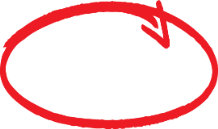 CAUTI = catheter-associated urinary tract infection; CLABSI = central line associated bloodstream infection; DVT = deep vein thrombosis; VAP = ventilator-associated pneumonia; SSI = surgical site infection
14. Saving Lives and Saving Money: Hospital-Acquired Conditions Update. December 2015. Agency for Healthcare Research and Quality, Rockville, MD. http://www.ahrq.gov/professionals/quality-patient-safety/pfp/interimhacrate2014.html. Accessed June 2, 2016.
What Do We Need To Do?
Improve patient and family experience
Reduce complications
Get patients off the ventilator
Get patients ready to leave the intensive care unit (ICU) and hospital faster
Improve efficiency while reducing costs
AHRQ Safety Program Goals
To reduce risk of patient harms associated with mechanical ventilation
Reduce VAEs, including VAP
Reduce the duration of mechanical ventilation, length of stay (LOS), and mortality
To achieve significant improvements in teamwork and safety culture in ICUs
Ventilator-Associated Events Successes
CDC Epicenters Wake Up and Breathe Collaborative15
Ventilator Days and 
LOS Reductions
-2.4 vent days
-3.0 ICU days
-6.3 LOS days
VAE Reductions
-37% in VACs
-65% in IVACs*
SAT and SBTIncreases
+63% in SATs
+16% in SBTs
+81% in SBTs done with sedatives off
* Infection-related Ventilator-Associated Condition (IVAC)
15. Klompas M, Kleinman K, Murphy MV. Descriptive epidemiology and attributable morbidity of ventilator-associated events. Infect Control Hosp Epidemiol. 2014; 35(5):502-510. PMID: 24709718.
Why Build a Business Case?
Before agreeing to move forward with quality improvement efforts, your stakeholders might question your proposal by asking the following:
Where will we get the money to pay for this?
Why should we devote our scarce resources to this program?
Can we afford these expense increases now?
Build a business case to prepare for these questions.
The Basic Business Model
Organizational Performance
Focus for Business Case
What do financial stakeholders focus on?
Cost efficiency
Real cost reduction
Revenue enhancement
Balance sheet improvements
Intangible improvements
Cost Efficiency
Improved quality results in…
Increased capacity
Increased work output
No change in total cost
Real Cost Reduction
Improved quality results in…
Increased capacity
No change in work output
Reduction in staffing levels
Revenue Enhancement15
How does this quality improvement impact revenue?
Reduces time on ventilator by 2.4 days  
Reduces ICU length of stay by 3.0 days 
Reduces hospital length of stay by 6.3 days
Increases capacity to care for new patients
Reduces VACs by 37%
Reduces IVACs by 65%
Reduces financial toll of complications
15. Klompas M, Kleinman K, Murphy MV. Descriptive epidemiology and attributable morbidity of ventilator-associated events. Infect Control Hosp Epidemiol. 2014; 35(5):502-510. PMID: 24709718.
Balance Sheet Improvements
How does quality improvement impact balance sheets?
Maximizes brick and mortar investment
Increases funds available for capital purchases and other investments
Reduces the need for borrowing to increase capacity or invest in new programs
Intangible Improvements
What are the intangible effects of quality improvement?
Improved patient outcomes including reduction of long-term complications
Higher satisfaction scores from patients and families
Higher engagement and fulfilment among staff
Improved reputation of your institution
Reduced malpractice claims
Better market position in your community
Return on Investment
Value (return) derived from making an investment
Interest on a savings account
Rental property income
Profits from new technology or a new program
Understanding Your Target Audience
The hospital CFO is—
A consultant to hospital leadership
The gatekeeper of hospital assets
Focused on the bottom line
Most likely a “concrete thinker”
Impressed with frontline clinicians
Giving Statistics Local Meaning
Use statistics from literature to support investment
Incidence of VAE
Duration of mechanical ventilation
Reductions in length of stay in intensive care unit and/or hospital through specific interventions
Collect local data
Volume of patients on mechanical ventilation
Current length of stay information
Extrapolate general statistics to local context
Giving Statistics Local Meaning
Example: If we reduce VAP by 50%, how many patients avoid VAP and how much can we save?
Literature
Evidence suggest at least 50% of VAP can be prevented14
Estimate $21,000 additional costs per VAP case14
Interventions from this safety program can reduce VAE and VAP
Local data
Current VAP rate is 6%
Approximately 500 patients receive mechanical ventilation (MV) in your ICU per year
By implementing these interventions, you can—
Prevent at least 15 VAP cases each year
Save approximately $315,000 each year (at $21,000 per case)
14. Saving Lives and Saving Money: Hospital-Acquired Conditions Update. December
2015. Agency for Healthcare Research and Quality, Rockville, MD. http://www.ahrq.gov/professionals/quality-patient-safety/pfp/interimhacrate2014.html. Accessed June 2, 2016.
Giving Statistics Local Meaning
Example: If you reduce ICU LOS by 3 days, how many patient days per year could be reduced?
Literature
Evidence shows 3-day reduction in ICU LOS after significantly increased compliance with spontaneous awakening and breathing trials (SATs and SBTs)13
Local data
Current ICU LOS for MV patients, if available
Current SAT and SBT compliance rates, if available
Approximately 500 patients receive MV per year
By implementing these interventions, you can—
Reduce your ICU LOS by 1,500 patient days per year (3 days x 500 patients)
Improve tracking of process measures for evidence-based care
Questions To Ask Your Leaders
Ask your leaders the following:
Where will we get the money to pay for the associated costs for patients with preventable healthcare-acquired infections?
How can we realize these savings and patient improvements? 
Can we afford to ignore these patient and financial costs?
Would you want your loved one treated in a unit not practicing evidence-based care?
Making the Pitch
How should you present this to your CFO?
Start with the anticipated return on investment
Focus on revenue first, then share operating or investment costs
Come prepared with revenue and expense estimations
Provide solid application example of how quality improvement is good for both patients and business
Questions?
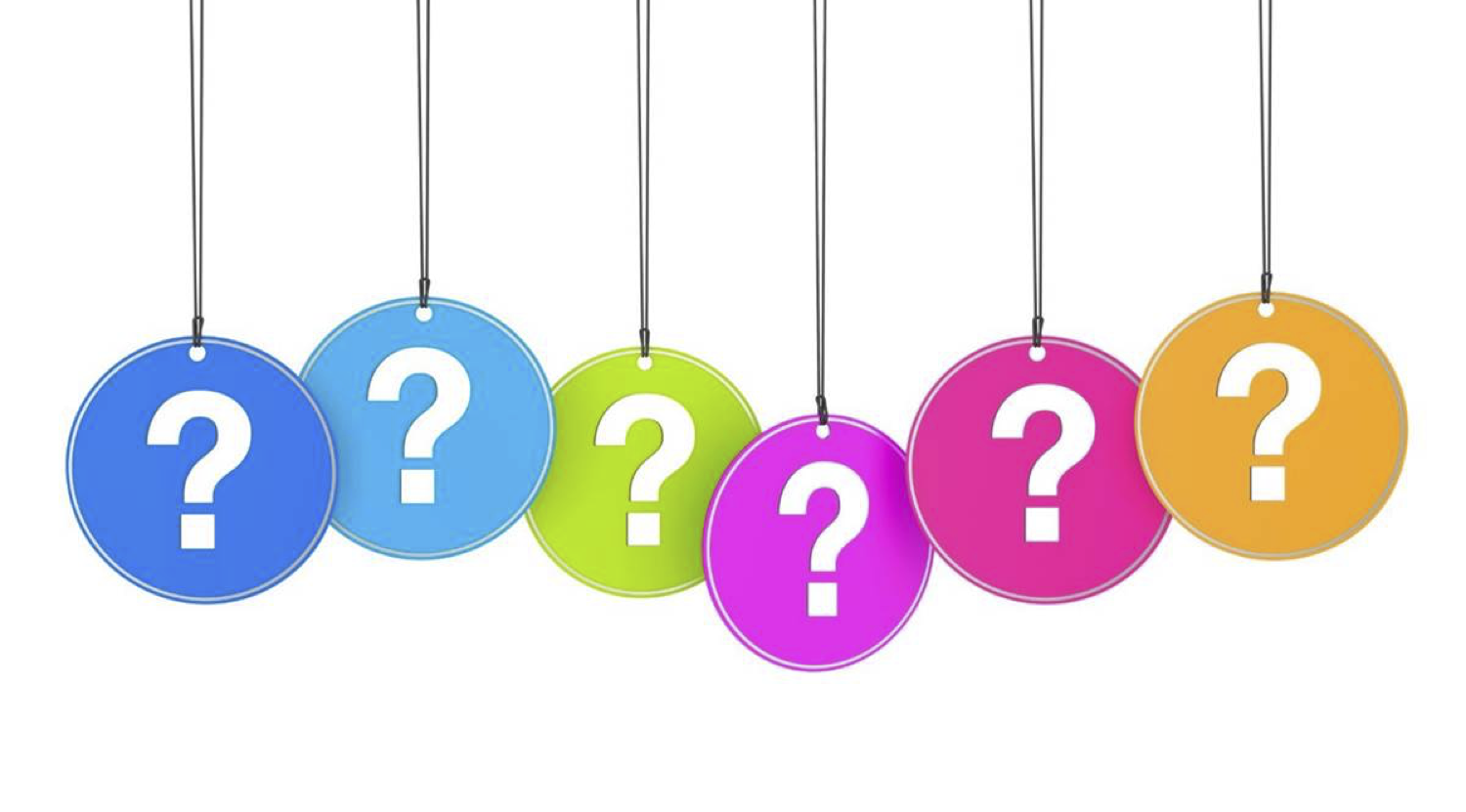 References
Carson SS, Cox CE, Homes GM, et al. The changing epidemiology of mechanical ventilation: a population-based study. J Intensive Care Med. 2006; 21(3):173-82. PMID: 16672639.
Klompas M, Khan Y, Kleinman K, et al. Multicenter evaluation of a novel surveillance paradigm for complications of mechanical ventilation. PLoS ONE. 2011 Mar 22;6(3):e18062. PMID: 21445364.
Klein Klouwenberg PM, van Mourik MS, Ong DS, et al. Electronic implementation of a novel surveillance paradigm for ventilator-associated events: feasibility and validation. Am J Respir Crit Care Med. 2014 Apr 15;189(8):947-55. PMID: 24498886.
Safdar N, Dezfullian C, Collard HR, et al. Clinical and economic consequences of ventilator–associated pneumonia: a systematic review. Crit Care Med. 2005; 33(10):2184-93. PMID: 16215368.
Wunsch H, Linde-Zwirble WT, Angus DC, et al. The epidemiology of mechanical ventilation use in the United States. Crit Care Med. 2010; 38(10):1947-53. PMID: 20639743.
References
Berenholtz SM, Pham JC, Thompson DA, et al. Collaborative cohort study of an intervention to reduce ventilator associated pneumonia in the ICU. Infect Control Hosp Epidemiol. 2011; 32(4):305-314. PMID: 21460481.
Lipitz-Snyderman A, Steinwachs D, Needham DM, et al. Impact of a statewide intensive care unit quality improvement initiative on hospital mortality and length of stay: retrospective comparative analysis. BMJ. 2011;342:d219. PMID: 21282262.
Sexton JB, Berenholtz SM, Goeschel CA, et al. Assessing and improving safety climate in a large cohort of intensive care units. Crit Care Medicine. 2011;39(5):934-9. PMID: 21297460.
Waters HR, Korn R Jr, Colantuoni E, et al. The business case for quality: economic analysis of the Michigan Keystone Patient Safety Program in ICUs. Am J Med Qual. 2011;26(5):333–339. PMID: 21856956.
References
Nguile-Makao M, Zahar JR, Francais A, et al. Attributable mortality of ventilator-associated pneumonia: retrospective impact of main characteristics at ICU admission and VAP onset using conditional logistic regression and multi-state variables. Intensive Care Med. 2010 May;36(5):781-9. PMID: 20232046.
Bekaert M, Timsit JF, Vansteelandt S, et al. Attributable mortality of ventilator-associated pneumonia: a reappraisal using causal analysis. Am J Respire Crit Care Med. 2011 Nov 15;184(10):1133-9. PMID: 21852541.
Melsen WG,  Rovers MM, Koeman M, et al. Estimating the attributable mortality of ventilator-associated pneumonia from randomized prevention studies. Crit Care Med. 2011 Dec;39(12):2736-42. PMID: 21765351.
Melsen WG, Rovers MM, Groenwold RH, et al. Attributable mortality of ventilator-associated pneumonia: a meta-analysis of individual patient data from randomized prevention studies. Lancet Infect Dis. 2013 Aug;13(8):665-71. PMID: 23622939.
References
Saving Lives and Saving Money: Hospital-Acquired Conditions Update. December 2015. Agency for Healthcare Research and Quality, Rockville, MD. http://www.ahrq.gov/professionals/quality-patient-safety/pfp/interimhacrate2014.html. Accessed June 2, 2016.
Klompas M, Kleinman K, Murphy MV. Descriptive epidemiology and attributable morbidity of ventilator-associated events. Infect Control Hosp Epidemiol. 2014; 35(5):502-510. PMID: 24709718.